Τι μπορούμε να δούμε σε αυτό το ιστόγραμμα?
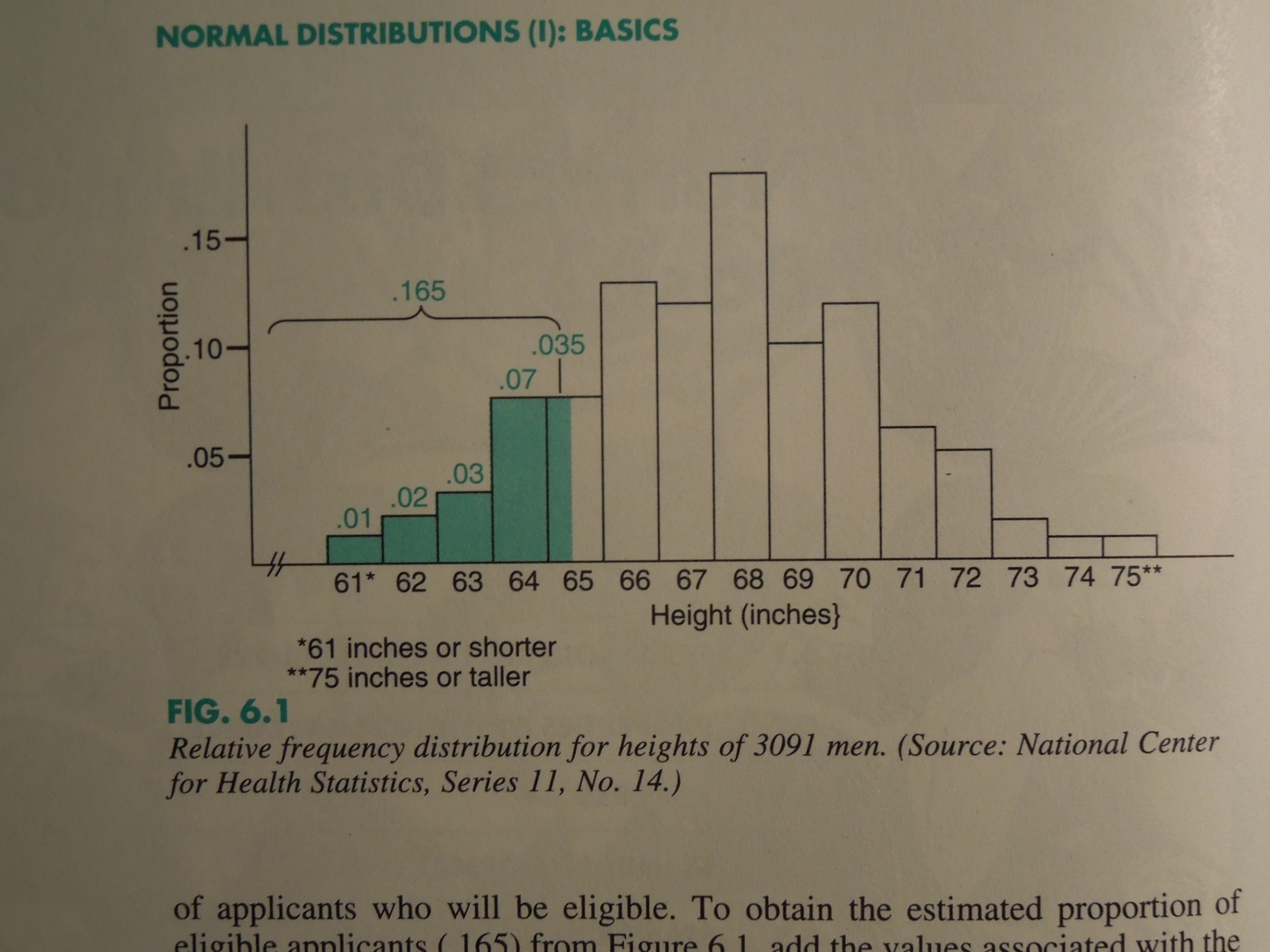 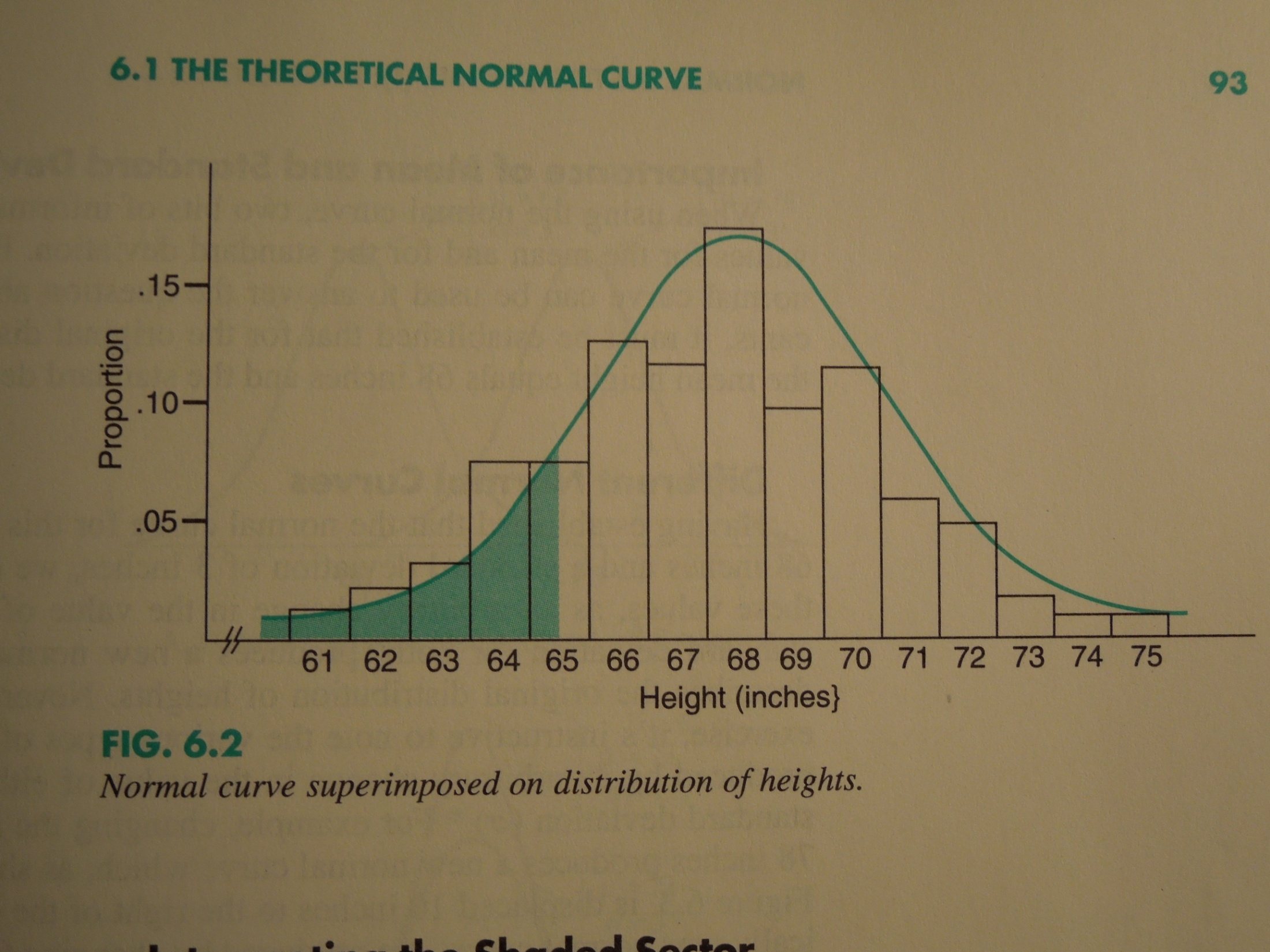 Στο ιστόγραμμα συχνοτήτων έχει προσαρμοστεί η καμπύλη της κανονικής κατανομής. Μια τέτοια καμπύλη έχει κωδωνοειδές σχήμα και είναι απολύτως συμμετρική γύρω από τη μέση τιμή. Θυμίζουμε ότι σε αυτή την καμπύλη η μέση τιμή, η διάμεσος και η επικρατούσα τιμή ταυτίζονται.
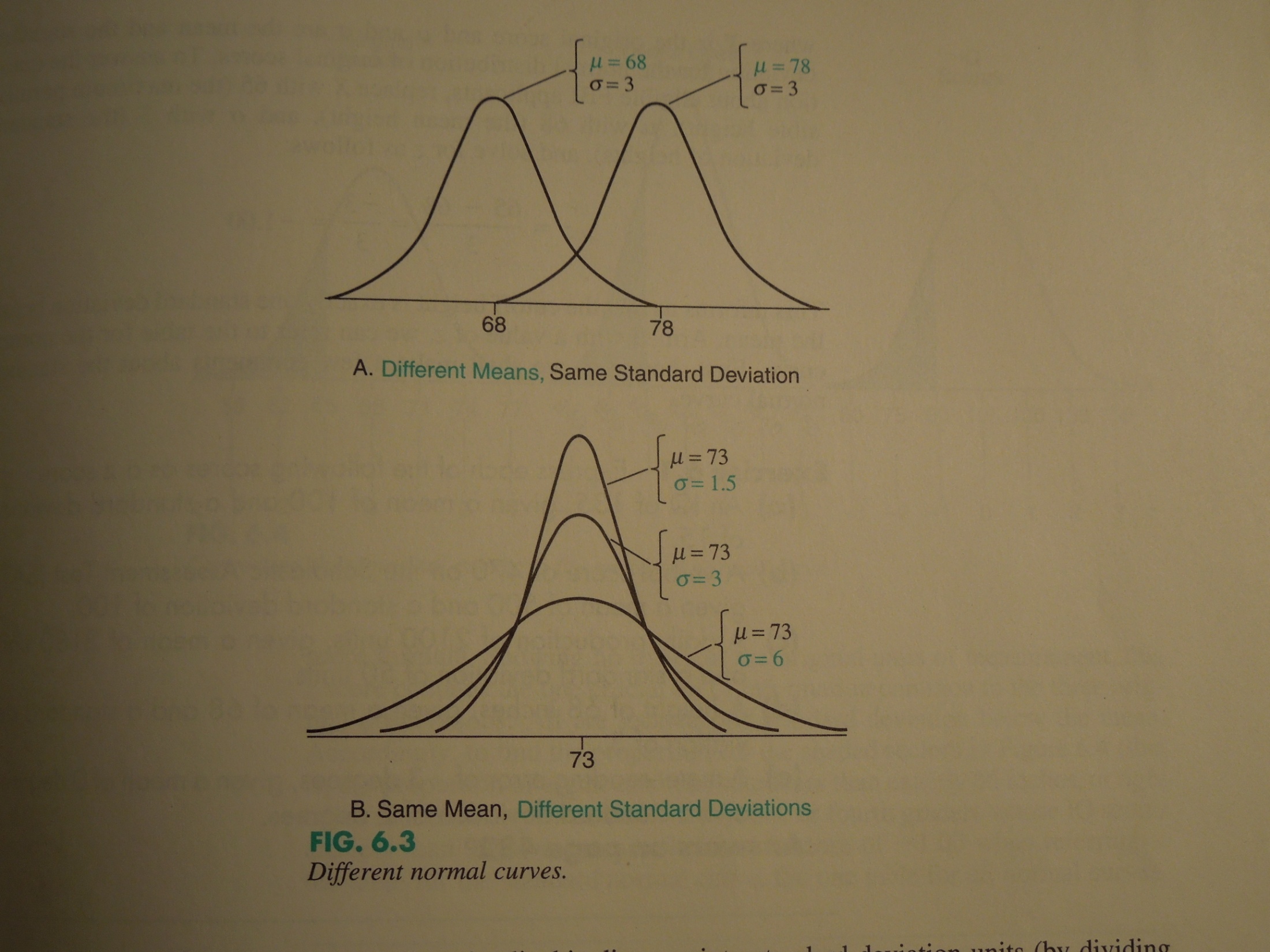 Δύο είναι τα βασικά χαρακτηριστικά της κανονικής καμπύλης:  η μέση τιμή και η τυπική απόκλιση
Ζ score: δείχνει πόσες τυπικές αποκλίσεις πάνω ή κάτω από το μέσο όρο βρίσκεται μια παρατήρηση
Άσκηση 13.
Να μετασχηματίσετε τις παρακάτω παρατηρήσεις σε z-score
ΙQ=135, μέση τιμή 100 και τυπική απόκλιση 15
Άσκηση 13.
Να μετασχηματίσετε τις παρακάτω παρατηρήσεις σε z-score
ΙQ=135, μέση τιμή 100 και τυπική απόκλιση 15

Απάντηση: 2,33
Ο μετασχηματισμός των παρατηρήσεων μας από μια κατανομή που προσεγγίσει την κανονική σε z scores θα «δημιουργήσει» μια νέα κατανομή με μέσο όρο 0 και τυπική απόκλιση 1. Αυτή η νέα κανονική καμπύλη καλείται «τυπική κανονική καμπύλη».
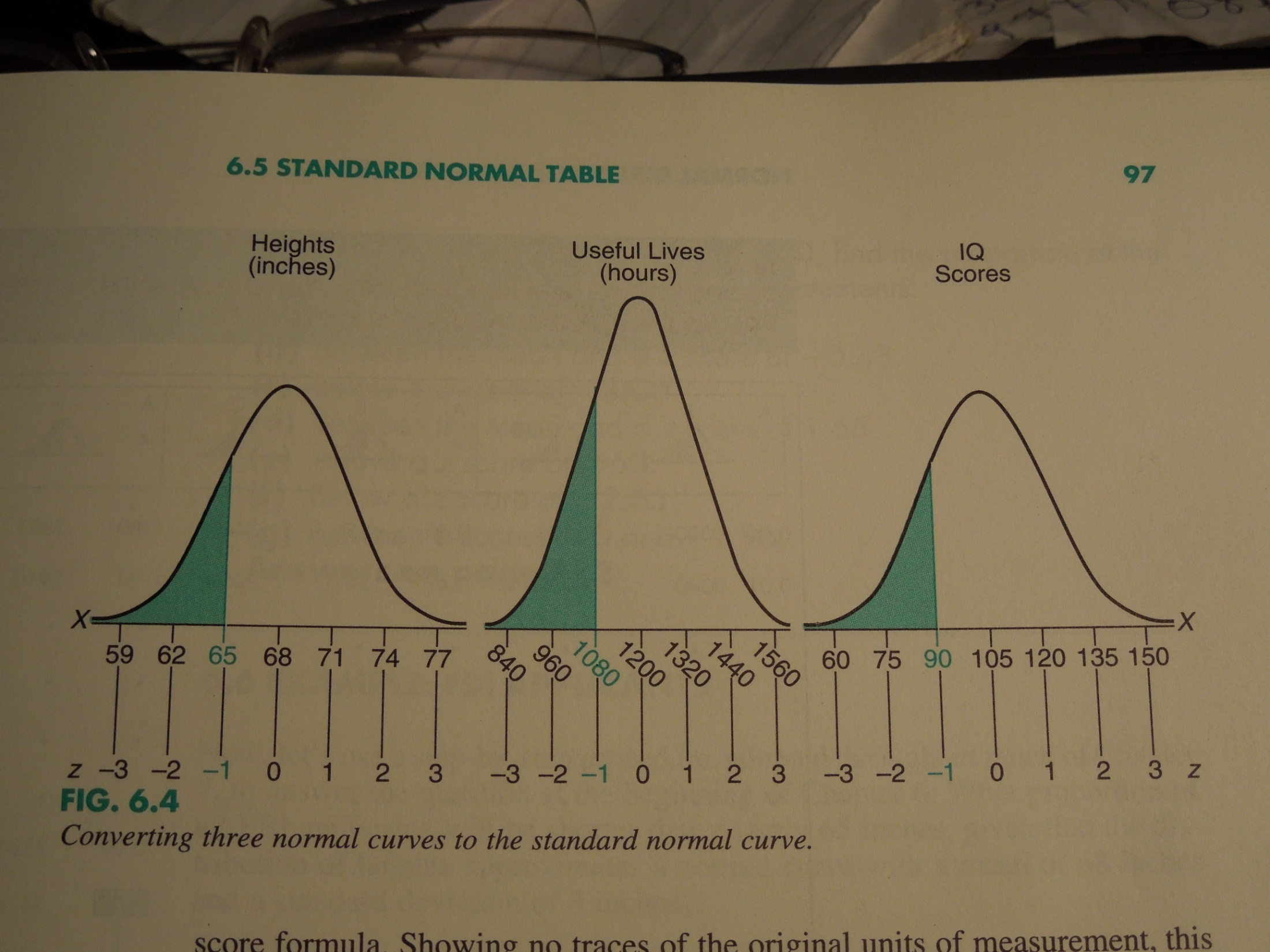 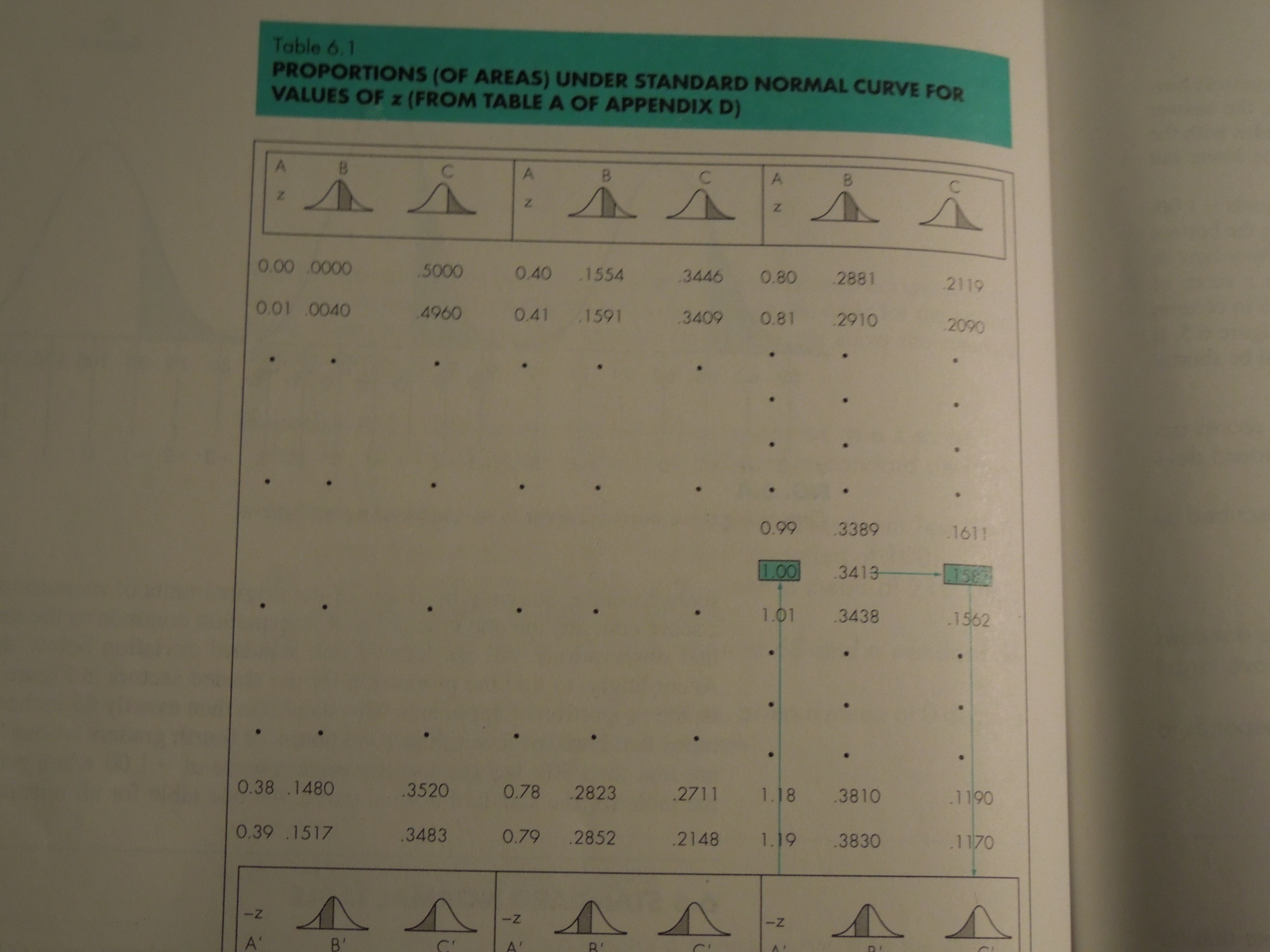 Άσκηση 14
Χρησιμοποιώντας τον πίνακα που σας δίνεται πιο κάτω υπολογίστε τα παρακάτω
Α. πάνω από ένα z score 1,80 
Β. Μεταξύ του μέσου και του z score -0,43
Γ. κάτω από ένα z-score -3.00
Δ. Μεταξύ του μέσου και ενός z score 1.65
E. Πάνω από ένα z score 0.60
ΣΤ. Κάτω από ένα z score -2,65
Z. Z scores μεταξύ του 0 και του -1,96
Άσκηση 14
Χρησιμοποιώντας τον πίνακα που σας δίνεται πιο κάτω υπολογίστε τα παρακάτω
Α. πάνω από ένα z score 1,80 
0,04
Β. Μεταξύ του μέσου και του z score -0,43
0,17
Γ. κάτω από ένα z-score -3.00
0,00
Δ. Μεταξύ του μέσου και ενός z score 1.65
0,45
E. Πάνω από ένα z score 0.60
0,27
ΣΤ. Κάτω από ένα z score -2,65
0,00
Z. Z scores μεταξύ του 0 και του -1,96
0,48
Παράδειγμα:
Σε ένα πληθυσμό η μέση τιμή του ύψους είναι 65 ίντσες και η τυπική απόκλιση 3 ίντσες. Ποιο ποσοστό του πληθυσμού έχει ύψος μικρότερο από 65 ίντσες? Ο πληθυσμός ακολουθεί πολύ καλά την κανονική κατανομή!
Βήμα Α. Βρείτε ποια περιοχής της κατανομής ψάχνετε, αφού πρώτα τη ζωγραφίσετε!
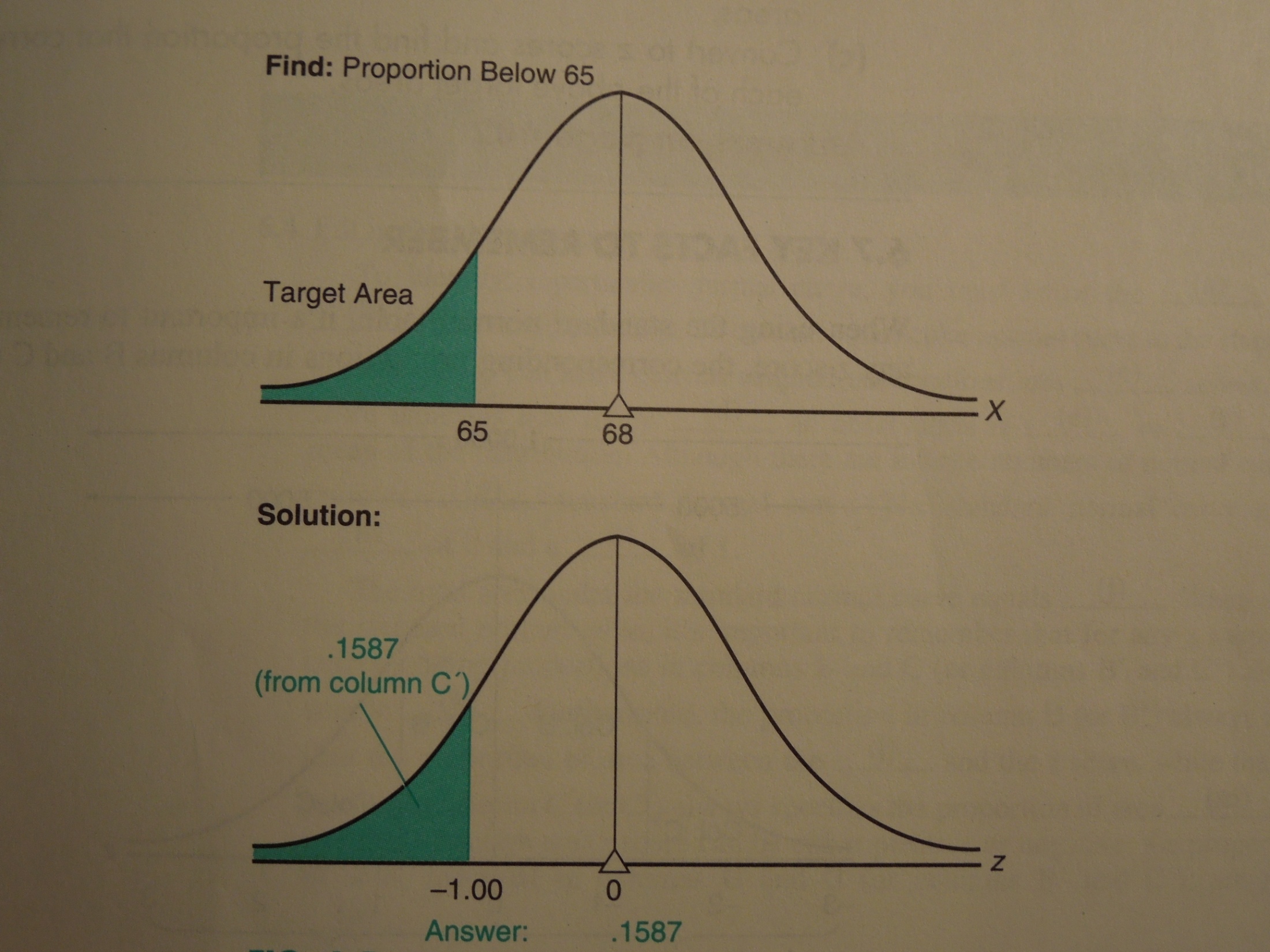 Παράδειγμα:
Σε ένα πληθυσμό η μέση τιμή του ύψους είναι 68 ίντσες και η τυπική απόκλιση 3 ίντσες. Ποιο ποσοστό του πληθυσμού έχει ύψος μικρότερο από 65 ίντσες? Ο πληθυσμός ακολουθεί πολύ καλά την κανονική κατανομή!
Βήμα Α. Υπολογίστε το z score της τιμής 65!
(65-68)/3=-1
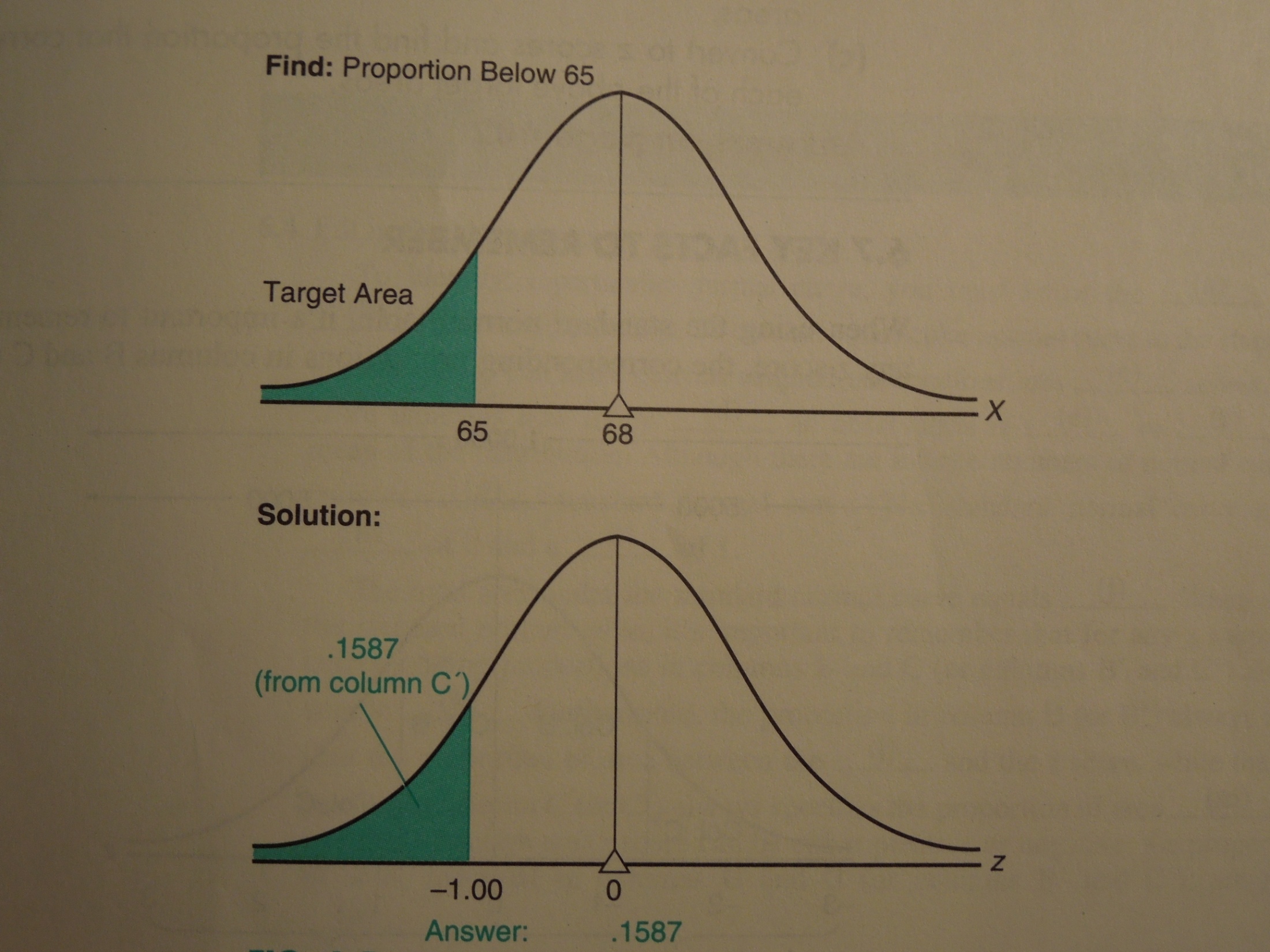 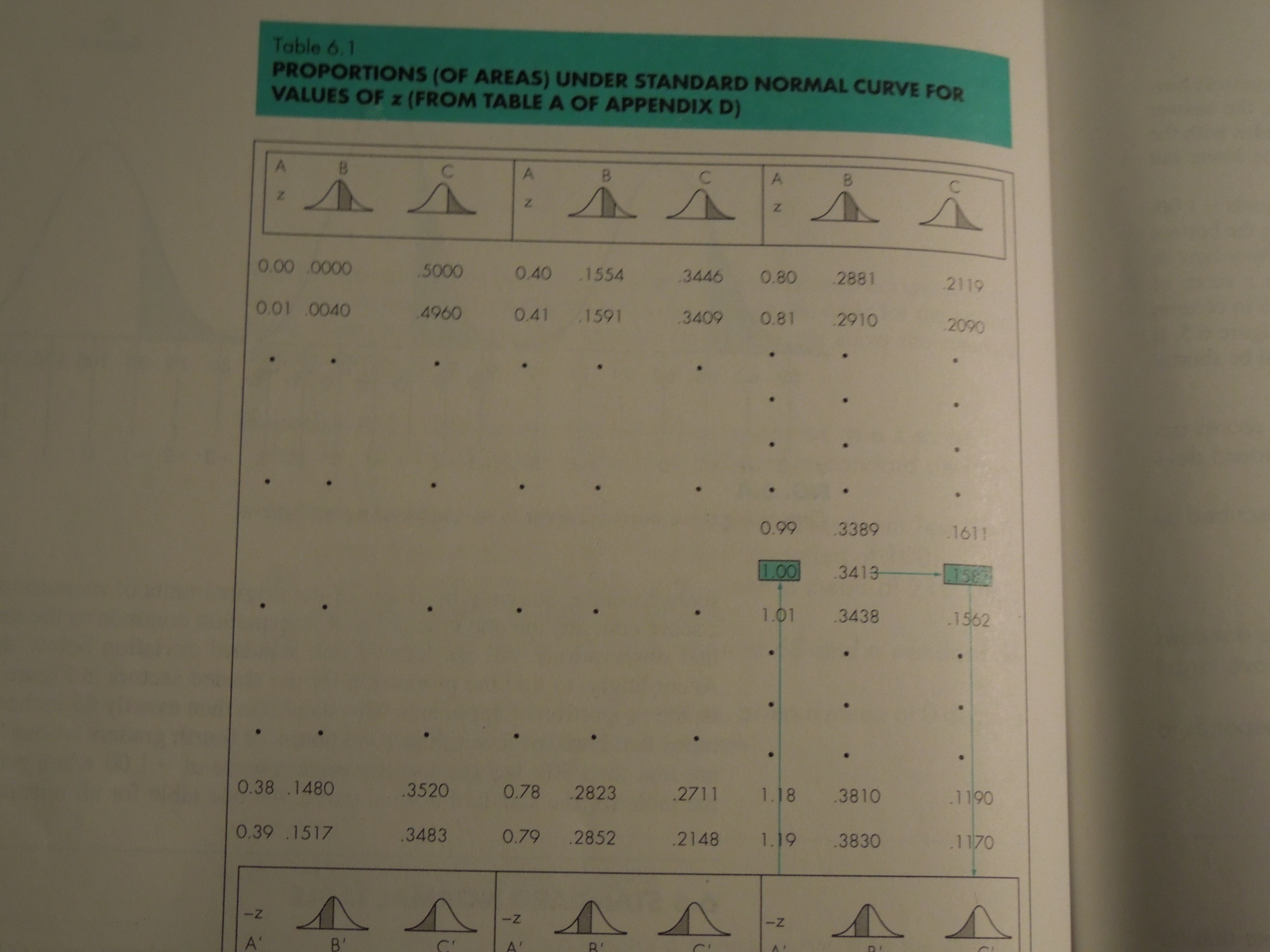 Βρείτε την τιμή στον πίνακα!
Παράδειγμα:
Σε ένα πληθυσμό η μέση τιμή του ύψους είναι 68 ίντσες και η τυπική απόκλιση 3 ίντσες. Ποιο ποσοστό του πληθυσμού έχει ύψος μικρότερο από 65 ίντσες? Ο πληθυσμός ακολουθεί πολύ καλά την κανονική κατανομή!
Λύση:
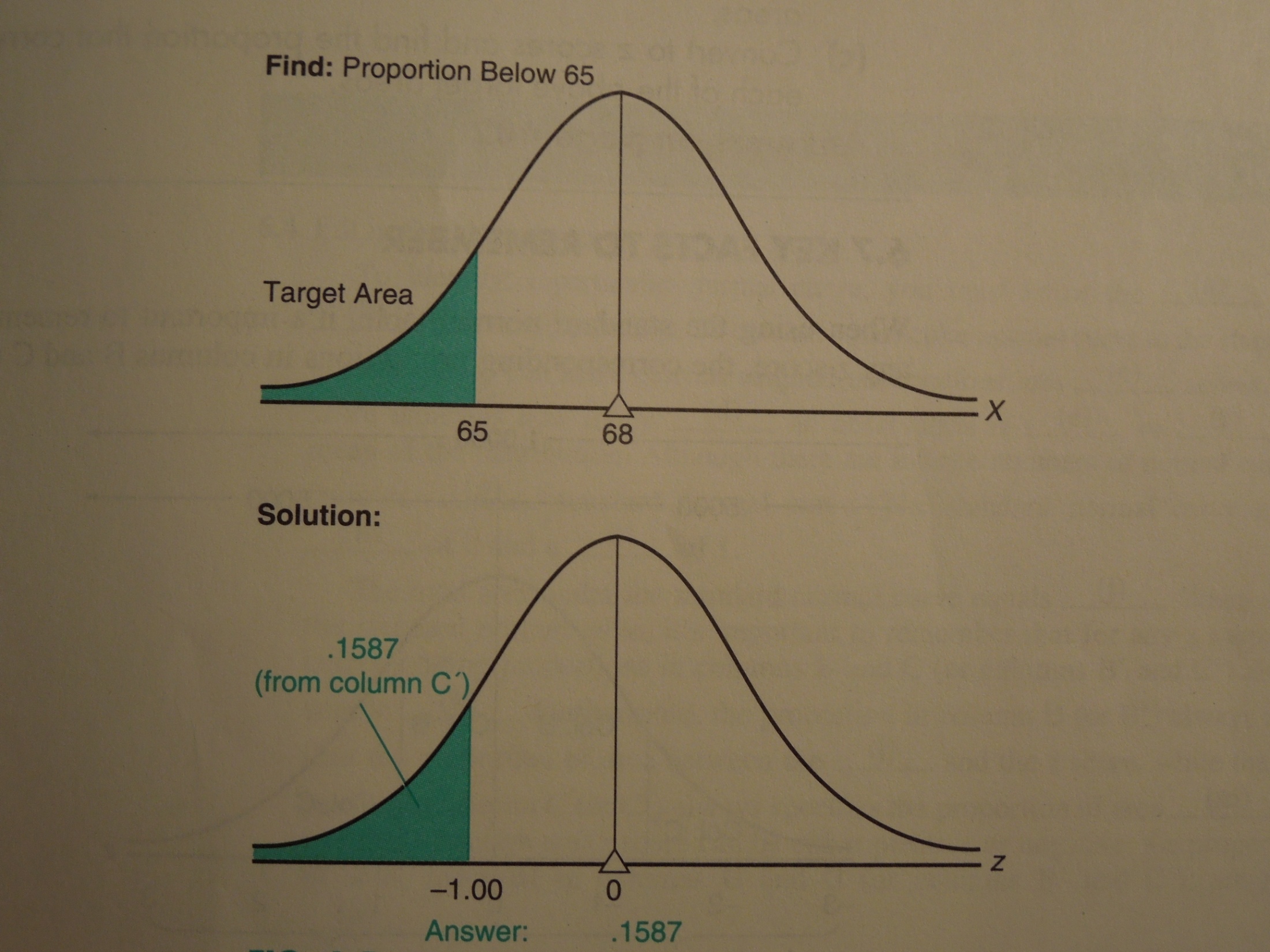 Άσκηση 15
Σε ένα test, τα αποτελέσματα του οποίου ακολουθούν την κανονική κατανομή, η μέση τιμή των αποτελεσμάτων ήταν 500 και η τυπική απόκλιση 100. 
Πόσοι φοιτητές βαθμολογήθηκαν με λιγότερο από 400?
Πόσοι φοιτητές βαθμολογήθηκαν με περισσότερο από 650?
Άσκηση 15
Σε ένα test, τα αποτελέσματα του οποίου ακολουθούν την κανονική κατανομή, η μέση τιμή των αποτελεσμάτων ήταν 500 και η τυπική απόκλιση 100. 
Πόσοι φοιτητές βαθμολογήθηκαν με λιγότερο από 400?
Πόσοι φοιτητές βαθμολογήθηκαν με περισσότερο από 650?
Άσκηση 15
Σε ένα test, τα αποτελέσματα του οποίου ακολουθούν την κανονική κατανομή, η μέση τιμή των αποτελεσμάτων ήταν 500 και η τυπική απόκλιση 100. 
Πόσοι φοιτητές βαθμολογήθηκαν με λιγότερο από 400? =0,1587=0,16
Πόσοι φοιτητές βαθμολογήθηκαν με περισσότερο από 650? =0,0668=0,07
Θα πρέπει να θυμόμαστε ότι σε κάθε τυπική κανονική κατανομή το ποσοστό δεξιά του μέσου όρου και αριστερά του μέσου όρου είναι πάντα ίσα μεταξύ του (0,5)!
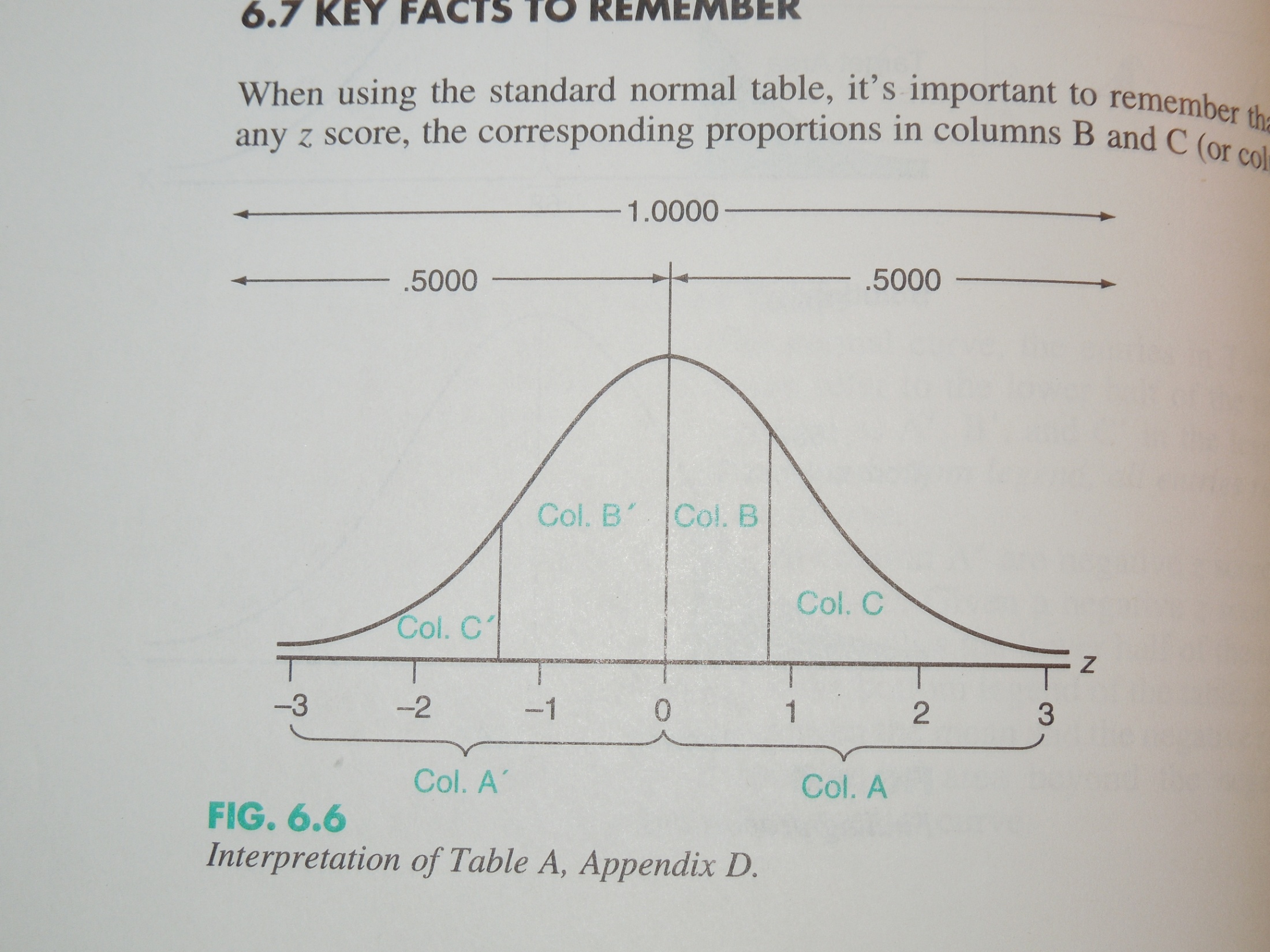